Обращение с Expancel DE без пыли
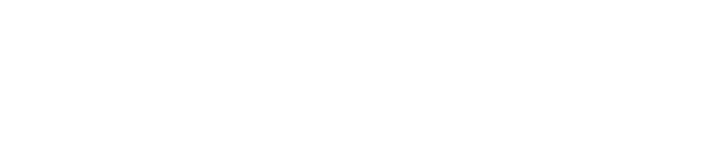 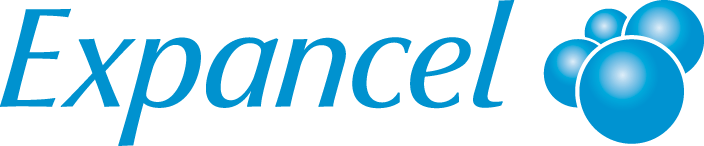 Портативная система подачи Expancel DE/DET
Объем около 500 л.
Оборудование установлено 
на паллету
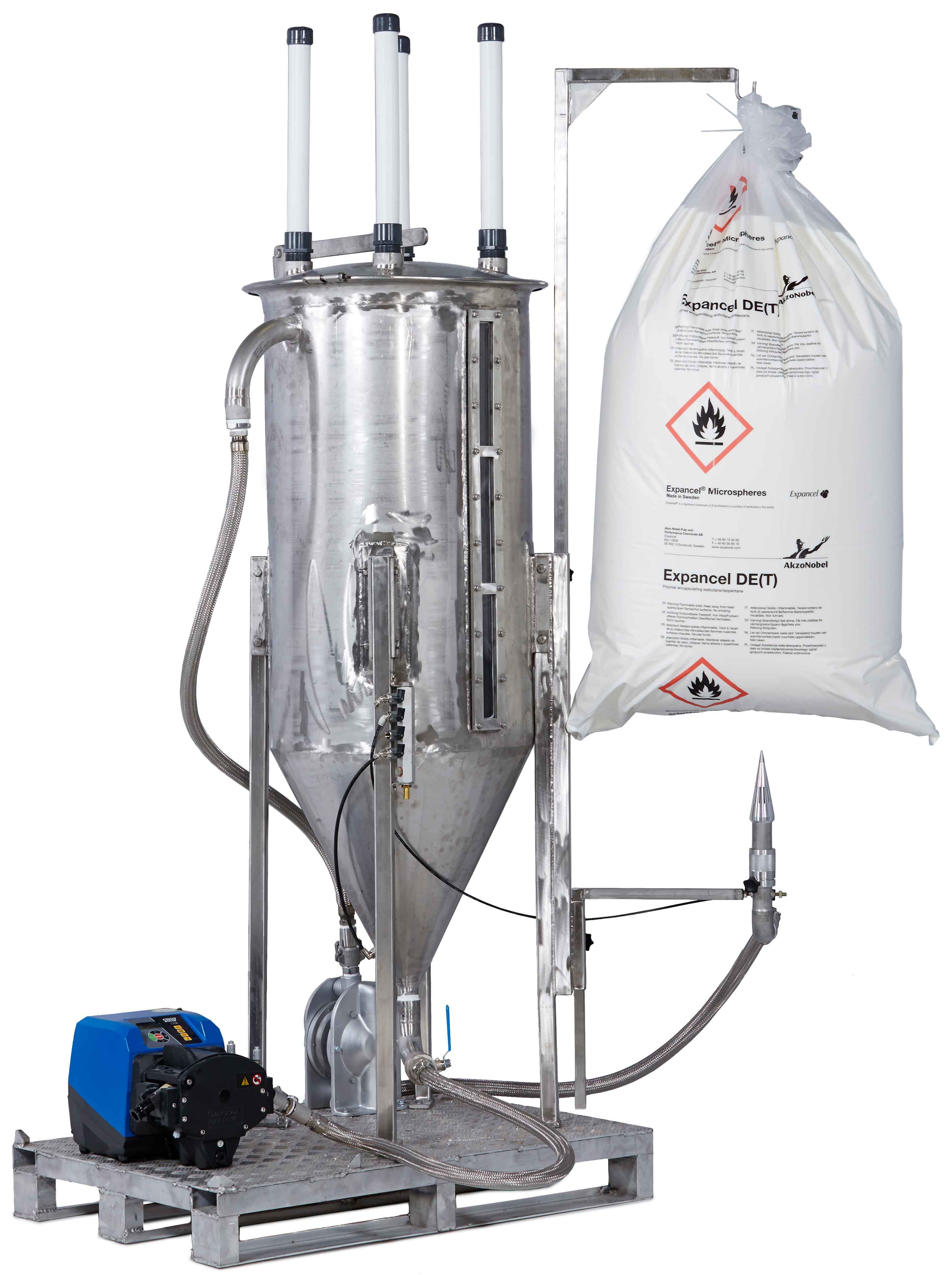 Контроль уровня
Мембранный насос
Впускной клапан для воздуха
Pulp and Performance Chemicals
2
Портативная система подачи Expancel DE/DET
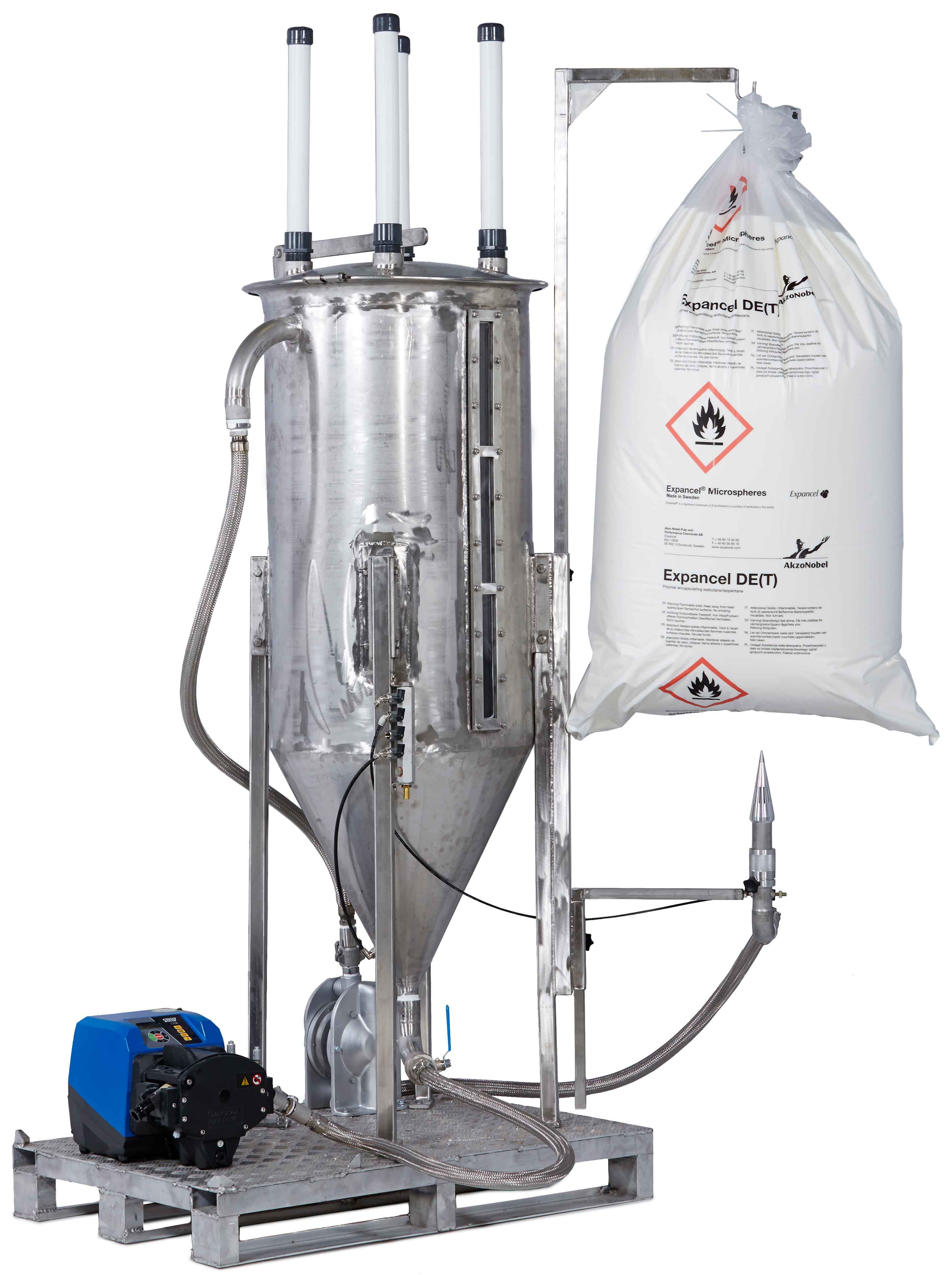 Кронштейн для мешка
Камеры фильтрации
Expancel DE/DET
Бункер
Прокалывающая насадка
Перистальтический насос 220 V 
(0-300 об\мин)
Гибкий металлический шланг
Pulp and Performance Chemicals
3
Обращение с Expancel DE без пыли
Мешок с Expancel DE/DET подвешен на кронштейн, проколот насадкой и продукт перекачивается мембранным насосом в бункер без образования пыли.
Pulp and Performance Chemicals
4
Обращение с Expancel DE без пыли
Чтобы обеспечить непрерывную подачу Expancel DE/DET в таких областях применения, как эмульсионные ВВ, следует выбрать перистальтический насос. 

Это обеспечивает равномерную и точную подачу.

Что касается транспортировки партий DE/DET, дешевле использовать мембранный насос.
Различные размеры:
Ø 12,7 мм
Ø 25,4 мм
Pulp and Performance Chemicals
5
Обращение с Expancel DE без пыли
При использовании перистальтического насоса, Expancel DE/DET деаэрируется, становится менее пыльным и приобретает вид взбитых сливок.
Pulp and Performance Chemicals
6
Обращение с Expancel DE без пыли
На перистальтическом насосе могут быть использованы шланги с различным диаметром, в зависимости от норм подачи
Pulp and Performance Chemicals
7
Калибровочная кривая для перистальтического насоса
Pulp and Performance Chemicals
8